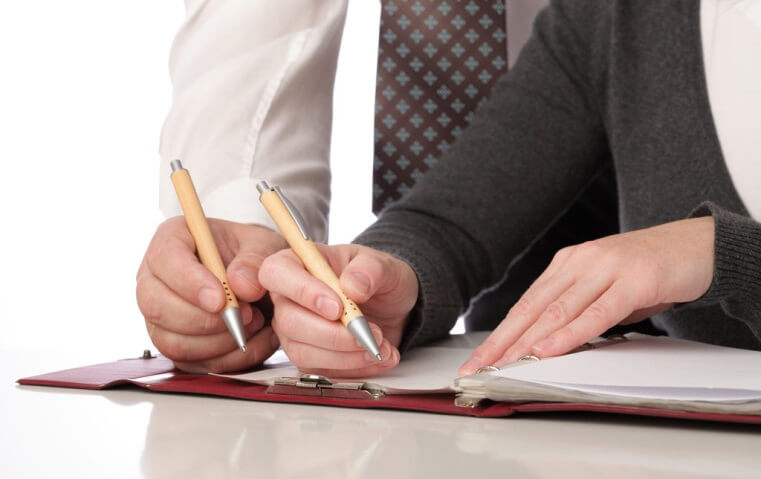 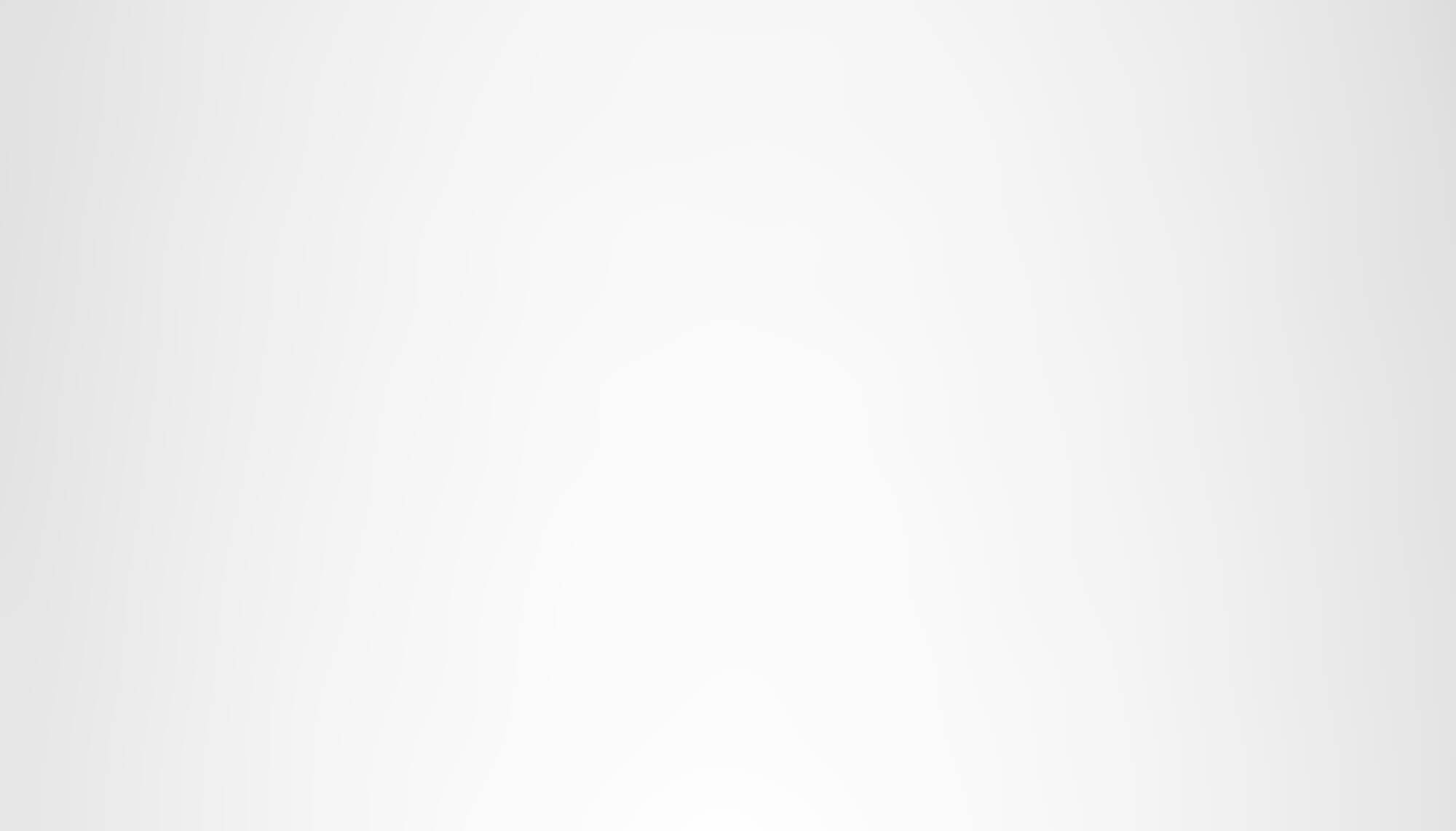 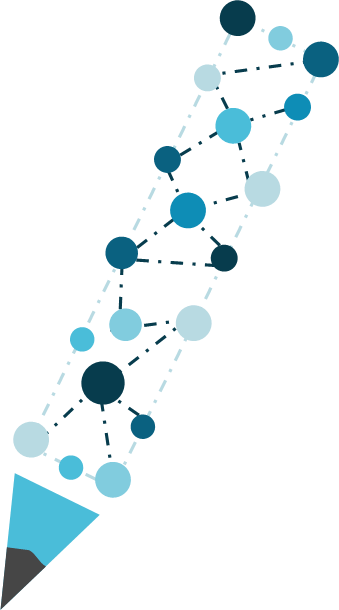 Free ppt templates
Click here to add your complete design title
https://www.jpppt.com
Contents
Exquisite design template.
Teaching analysis
01
Teaching design
02
The teaching process
03
Teaching reflection
04
12
01
The first chapter.
Teaching analysis
The nature of the course.         
Teaching content.     
Teaching objectives.
Analysis of learning.  
Teaching focus.         
Teaching is difficult.
The nature of the course.
Exquisite design template.
The nature of the course.
Click here to enter a text description, the language to be concise, to focus on the theme.
Description of the course.
Click here to enter a text description, the language to be concise, to focus on the theme.
14
Teaching content.
Exquisite design template.
Enter the teaching content.3。
Enter the teaching content.4。
Enter the teaching content.1。
Enter the teaching content.2。
Click here to enter a text description, the language to be concise, to focus on the theme.
Click here to enter a text description, the language to be concise, to focus on the theme.
Click here to enter a text description, the language to be concise, to focus on the theme.
Click here to enter a text description, the language to be concise, to focus on the theme.
Teaching objectives.
Exquisite design template.
After you've typed your content here, or by copying your text, select Paste in this box and choose to keep only the text.
text
text
After you've typed your content here, or by copying your text, select Paste in this box and choose to keep only the text.
text
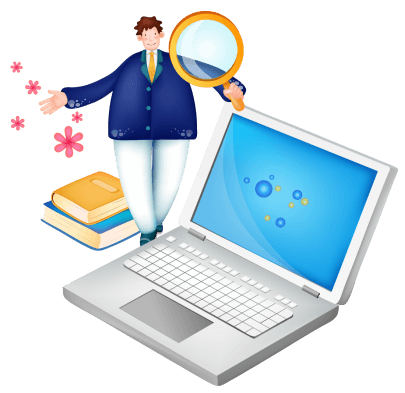 After you've typed your content here, or by copying your text, select Paste in this box and choose to keep only the text.
text
Analysis of learning.
Exquisite design template.
Enter a simple text overview here.
Click here to enter a text description, the language to be concise, to focus on the theme.
Enter a simple text overview here.
Click here to enter a text description, the language to be concise, to focus on the theme.
17
Teaching focus.
Exquisite design template.
HMTL Design.
Key To Success.
A description of the text.
Enter a specific text description here.
Enter a specific text description here.
Enter a specific text description here.
Trunk.
Enter a specific text description here.
Teaching is difficult.
Exquisite design template.
Click here to enter a text description, the language to be concise, to focus on the theme.
1
Click here to enter a text description, the language to be concise, to focus on the theme.
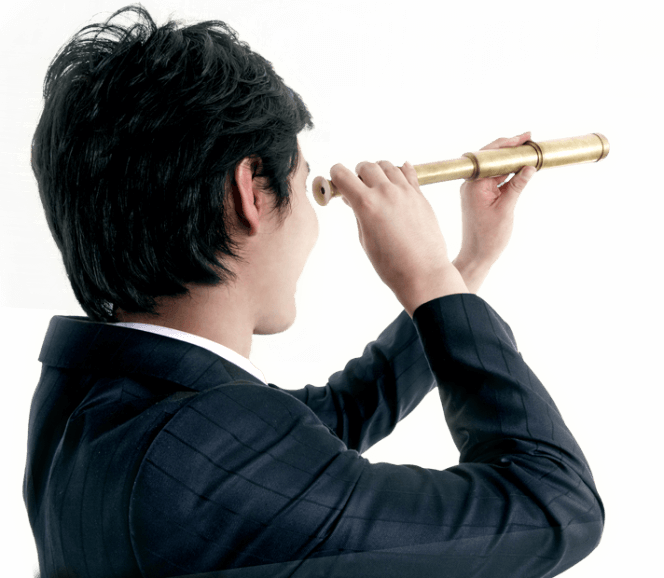 2
Add.
Subheading.
Click here to enter a text description, the language to be concise, to focus on the theme.
Click here to enter a text description, the language to be concise, to focus on the theme.
3
4
02
The second chapter.
Teaching design.
Teaching strategy design.
Teaching method design.
Classroom design.
Teaching methods and resources.
Independent learning and group learning.
Competition and cooperative learning.
Teaching strategy design.
Exquisite design template.
Teaching strategy refers to a set of specific ways or methods taken by teachers in the classroom to achieve the goal of the curriculum.
Click here to enter a text description, the language to be concise, to focus on the theme.
Teaching method design.
Exquisite design template.
Teaching method one.
Teaching method three.
Teaching method two.
Teaching method four.
Click here to enter a text description, the language to be concise, to focus on the theme.
Click here to enter a text description, the language to be concise, to focus on the theme.
Click here to enter a text description, the language to be concise, to focus on the theme.
Click here to enter a text description, the language to be concise, to focus on the theme.
01
02
03
04
Teaching methods and resources.
Exquisite design template.
3
4
2
1
5
Fun games.
Animated picture.
Internet.
Micro-classes.
Songs.
Click here to enter a text description, the language to be concise, to focus on the theme.
Click here to enter a text description, the language to be concise, to focus on the theme.
Click here to enter a text description, the language to be concise, to focus on the theme.
Click here to enter a text description, the language to be concise, to focus on the theme.
Click here to enter a text description, the language to be concise, to focus on the theme.
Classroom design.
Exquisite design template.
Flip the class.
Small net production.
Class discussion.
Case study.
Click here to enter a text description, the language to be concise, to focus on the theme.
Click here to enter a text description, the language to be concise, to focus on the theme.
Click here to enter a text description, the language to be concise, to focus on the theme.
Click here to enter the text description, the language should be simple.
Enter the subheading.
Click here to enter a text description, the language to be concise, to focus on the theme.
Click here to enter a text description, the language to be concise, to focus on the theme.
Independent learning and group learning.
Exquisite design template.
Click here to enter a text description, the language to be concise, to focus on the theme.
01
Click here to enter a text description, the language to be concise, to focus on the theme.
02
Keywords
Click here to enter a text description, the language to be concise, to focus on the theme.
03
25
Competition and cooperative learning.
Exquisite design template.
Click here to enter a text description, the language to be concise, to focus on the theme.
Add a text description.
Click here to enter a text description, the language to be concise, to focus on the theme.
Click here to enter a text description, the language to be concise, to focus on the theme.
Click here to enter a text description, the language to be concise, to focus on the theme.
Click here to enter a text description, the language to be concise, to focus on the theme.
03
The third chapter.
The teaching process.
Teaching stage.
Prepare before class.
Classroom implementation.
Promotion after class.
Teaching stage.
Exquisite design template.
Classroom implementation.
Promotion after class.
Prepare before class.
Add text.
Click here to enter a text description, the language to be concise, to focus on the theme.
Add text.
Click here to enter a text description, the language to be concise, to focus on the theme.
Add text.
Click here to enter a text description, the language to be concise, to focus on the theme.
Prepare before class.
Exquisite design template.
A description of the text.
A description of the text.
A description of the text.
A description of the text.
Enter a specific text description here.
Enter a specific text description here.
Enter a specific text description here.
Enter a specific text description here.
Prepare before class.
Exquisite design template.
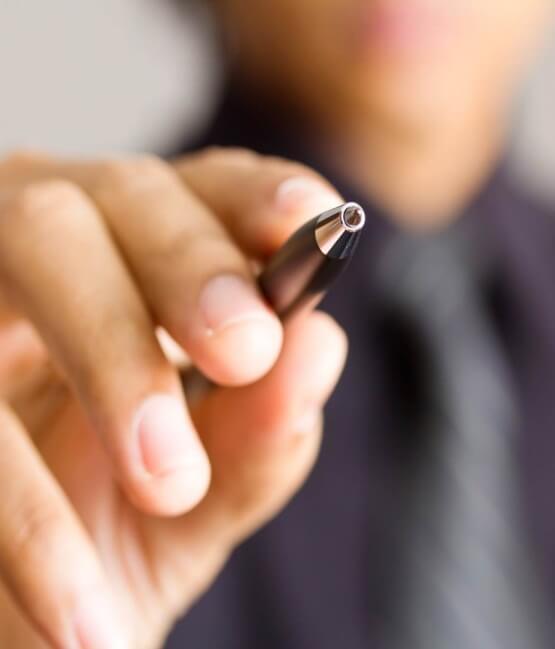 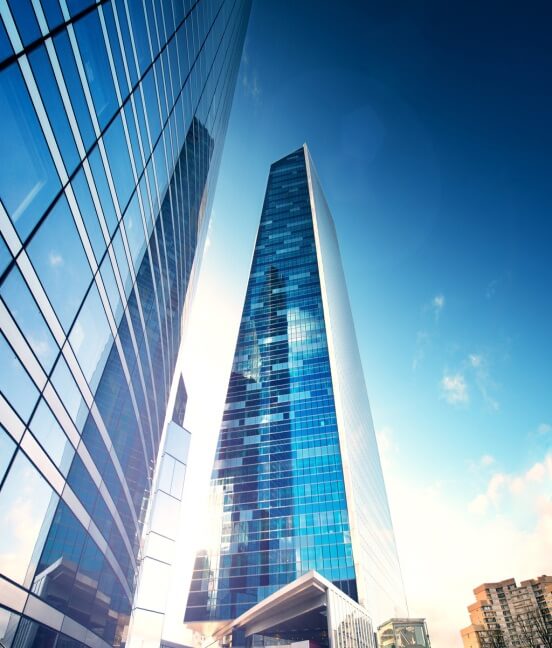 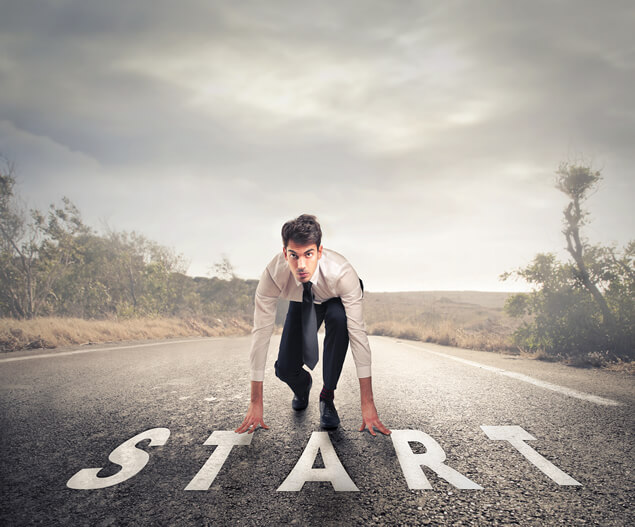 A description of the text.
A description of the text.
A description of the text.
Add a summary of the project here.
Add a short description text.
Add a summary of the project here.
Add a short description text.
Add a summary of the project here.
Add a short description text.
Prepare before class.
Exquisite design template.
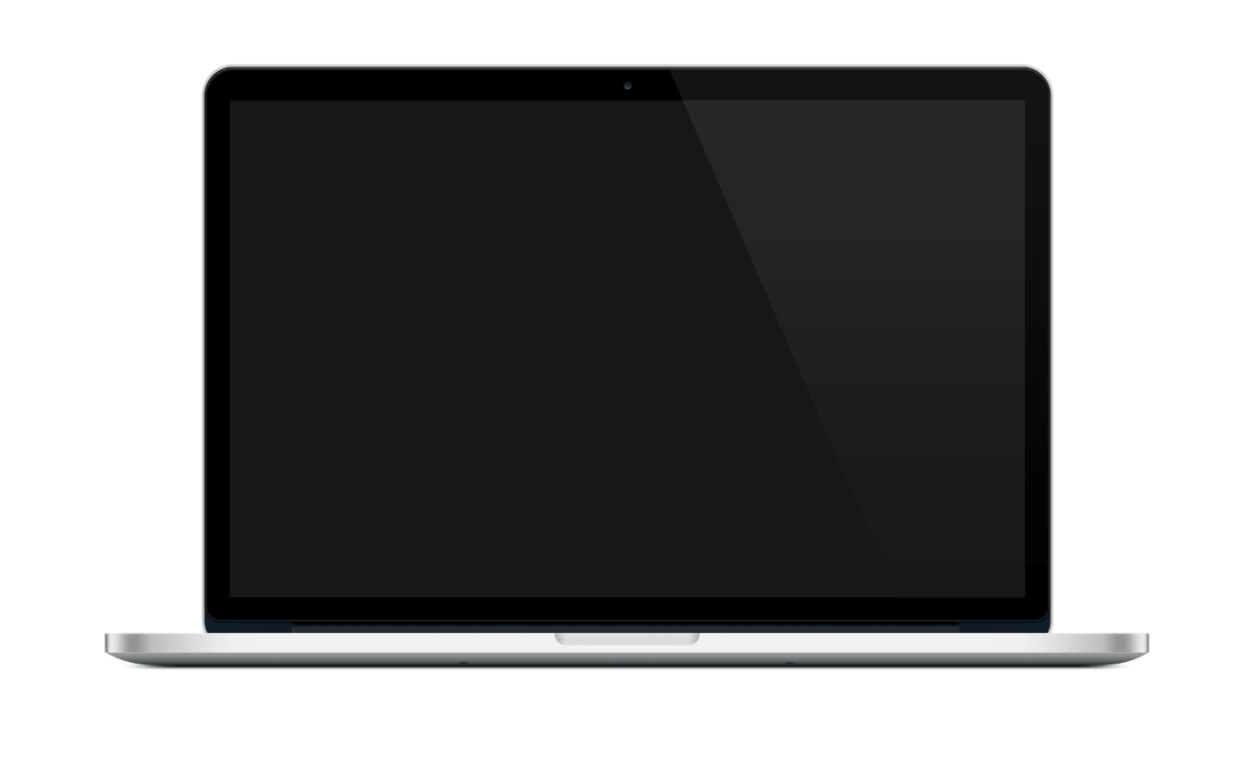 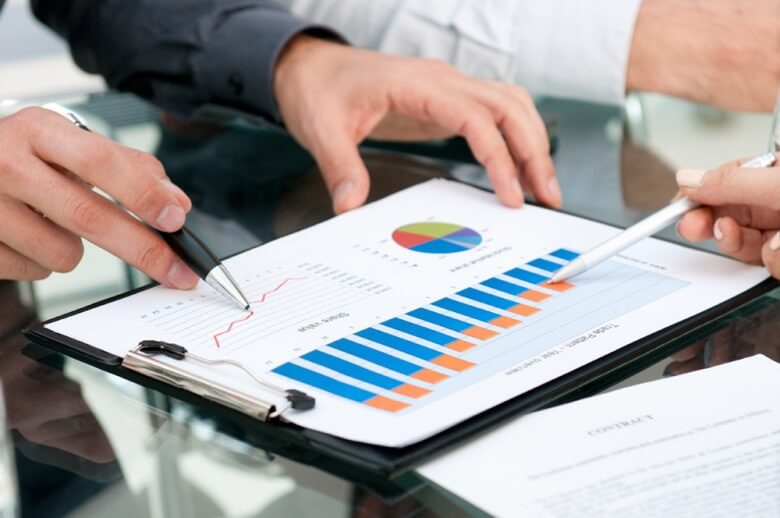 A description of the text.
A description of the text.
A description of the text.
Click here to enter a text description, the language to be concise, to focus on the theme.
Click here to enter a text description, the language to be concise, to focus on the theme.
Click here to enter a text description, the language to be concise, to focus on the theme.
Click here to enter a text description, the language to be concise, to focus on the theme. Click here to enter a text description, the language to be concise, to focus on the theme.
Prepare before class.
Exquisite design template.
Enter a specific text description here.
01
Enter a specific text description here.
A description of the text.
02
Enter a specific text description here.
Click here to enter a text description, the language to be concise, to focus on the theme.
Enter a specific text description here.
03
Prepare before class.
Exquisite design template.
Click here to enter a text description, the language to be concise, to focus on the theme. Click here to enter a text description, the language to be concise, to focus on the theme.
Classroom implementation 1
Exquisite design template.
A description of the text.
Click here to enter a text description, the language to be concise, to focus on the theme.
A description of the text.
01
02
Click here to enter a text description, the language to be concise, to focus on the theme.
A description of the text.
Click here to enter a text description, the language to be concise, to focus on the theme.
03
A description of the text.
A description of the text.
Click here to enter a text description, the language to be concise, to focus on the theme.
A description of the text.
Click here to enter a text description, the language to be concise, to focus on the theme.
Click here to enter a text description, the language to be concise, to focus on the theme.
04
05
06
Classroom implementation 2
Exquisite design template.
A description of the text.
A description of the text.
A description of the text.
35
Click here to enter a text description, the language to be concise, to focus on the theme.
Click here to enter a text description, the language to be concise, to focus on the theme.
Click here to enter a text description, the language to be concise, to focus on the theme.
Classroom implementation 3
Exquisite design template.
01。
A description of the text.
A description of the text.
A description of the text.
A description of the text.
A description of the text.
02。
Click here to enter a text description, the language to be concise, to focus on the theme.
Click here to enter a text description, the language to be concise, to focus on the theme.
Click here to enter a text description, the language to be concise, to focus on the theme.
Click here to enter a text description, the language to be concise, to focus on the theme.
Click here to enter a text description, the language to be concise, to focus on the theme.
03。
04。
05。
Classroom implementation 4
Exquisite design template.
Steps 2
Click here to enter a text description, the language to be concise, to focus on the theme.
Steps 1
Steps 3
Classroom
Implement
Click here to enter a text description, the language to be concise, to focus on the theme.
Promotion after class.
Exquisite design template.
01
01
02
03
04
A description of the text.
A description of the text.
A description of the text.
A description of the text.
Text
Click here to enter a text description, the language to be concise, to focus on the theme.
Click here to enter a text description, the language to be concise, to focus on the theme.
Click here to enter a text description, the language to be concise, to focus on the theme.
Click here to enter a text description, the language to be concise, to focus on the theme.
04
02
03
Promotion after class.
Exquisite design template.
Fill in the text.
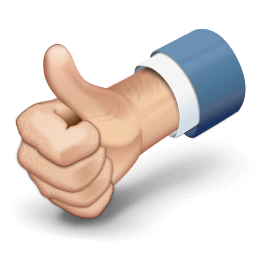 Click here to enter a text description, the language to be concise, to focus on the theme.
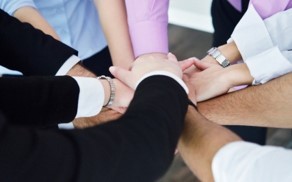 Fill in the text.
Fill in the text.
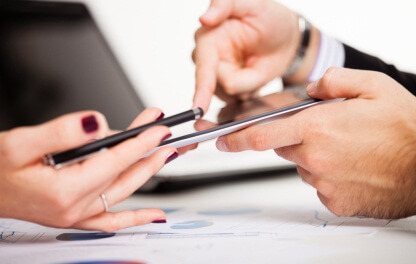 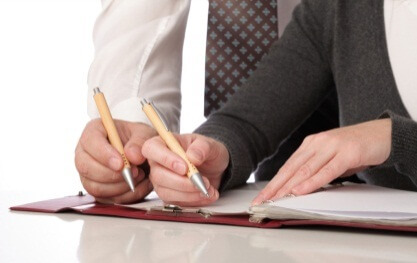 04
The Fouth  Chapter
Teaching reflection
Information-based teaching enhances classroom effectiveness.
Teaching summary.
Problems in classroom teaching.
Problems with students' learning.
Insist on student-based.
Problems in classroom teaching
Exquisite design template.
01.
02.
03.
04.
A description of the text.
A description of the text.
A description of the text.
A description of the text.
A description of the text.
A description of the text.
Click here to enter a text description, the language to be concise, to focus on the theme.
Click here to enter a text description, the language to be concise, to focus on the theme.
Click here to enter a text description, the language to be concise, to focus on the theme.
Click here to enter a text description, the language to be concise, to focus on the theme.
A description of the text.
A description of the text.
Problems with students' learning.
Exquisite design template.
Click here to enter a text description, the language to be concise, to focus on the theme.
Click here to enter a text description, the language to be concise, to focus on the theme.
Click here to enter a text description, the language to be concise, to focus on the theme.
Click here to enter a text description, the language to be concise, to focus on the theme.
Insist on student-based.
Exquisite design template.
A description of the text.
A description of the text.
Click here to enter a text description, the language to be concise, to focus on the theme.
Click here to enter a text description, the language to be concise, to focus on the theme.
A description of the text.
A description of the text.
Click here to enter a text description, the language to be concise, to focus on the theme.
Click here to enter a text description, the language to be concise, to focus on the theme.
Insist on student-based.
Exquisite design template.
Add a text description.
Click here to enter a text description, the language to be concise, to focus on the theme.
A description of the text.
A description of the text.
A description of the text.
Click here to enter a text description, the language to be concise, to focus on the theme.
Click here to enter a text description, the language to be concise, to focus on the theme.
Click here to enter a text description, the language to be concise, to focus on the theme.
Information-based teaching enhances classroom effectiveness.
Exquisite design template.
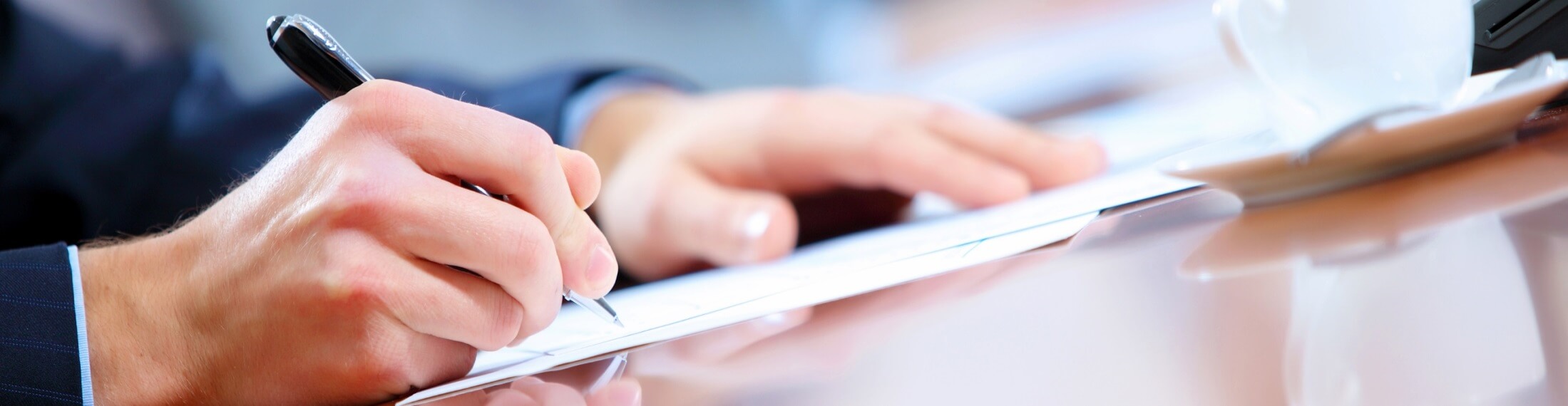 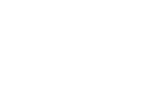 Click to add a title.
Click here to add text.
Click here to enter a text description, the language to be concise, to focus on the theme. Click here to enter a text description, the language to be concise, to focus on the theme.
Click to add a title.
Click here to add text.
Teaching summary.
Exquisite design template.
A description of the text.
Click here to enter a text description, the language to be concise, to focus on the theme.
01
Click here to enter a text description, the language to be concise, to focus on the theme.
Click here to enter a text description, the language to be concise, to focus on the theme.
Click here to enter a text description, the language to be concise, to focus on the theme.
02
Click here to enter a text description, the language to be concise, to focus on the theme.
03
04
Click here to enter a text description, the language to be concise, to focus on the theme.
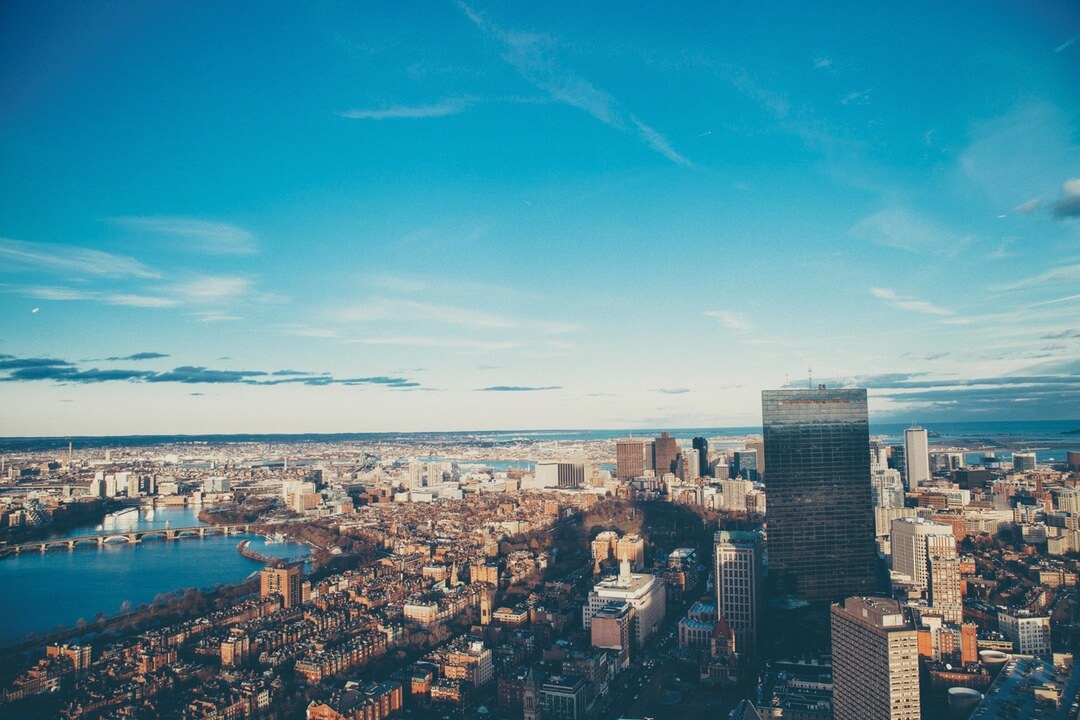 Thank you for watching